МОУ СОШ №40«Спасатель МЧС»Выполнила: Сигрийчук Тимофейученик  2 А класса Руководитель: Баранова Наталья Владимировна учитель начальных классов
Профессия СПАСАТЕЛЬ МЧС
Сигрийчук Тимофей
2 «А» класс
Особенности профессии
Спасатель – один из тех людей, кто приходит на помощь одним из первых.
Эта профессия включает в себя сразу несколько специальностей: водитель, пожарный, верхолаз, водолаз, медик и др.
Важные качества спасателя
Дисциплинированность
Смелость
Решительность
Ответственность
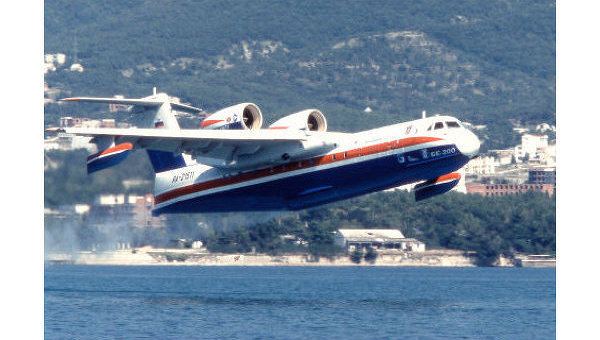 Структура МЧС России
Государственная противопожарная служба;
Войска гражданской обороны;
Образовательные, научно-исследовательские учреждения и иные организации, находящиеся в ведении МЧС России
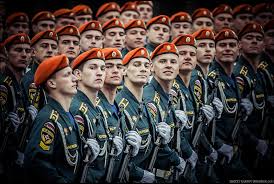 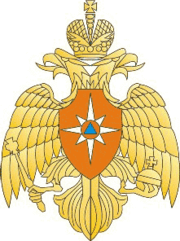 Символика МЧС
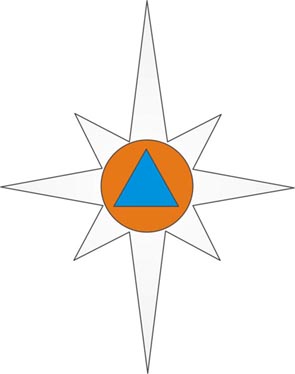 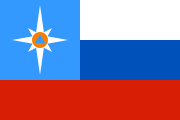 Гимн МЧС России
Пока я ходить умею,Пока глядеть я умею,Пока я дышать умею,Я буду идти вперёд.Припев.И так же, как в жизни каждый,Любовь ты встретишь однажды.С тобою, как ты, отважноСквозь бури она пройдёт.Припев.Не думай, что всё пропели,Что бури все отгремели.Готовься к великой цели,А слава тебя найдёт.Припев.
Забота у нас простая,Забота наша такая:Жила бы страна родная, -И нету других забот.Припев:И снег, и ветер,И звёзд ночной полёт…Меня мое сердцеВ тревожную даль зовёт.Пускай нам с тобой обоимБеда грозит за бедою,Но дружбу мою с тобоюОдна только смерть возьмёт.Припев.
СПАСИБО 
ЗА
ВНИМАНИЕ!